Финансовое управление муниципального района 
«Монгун-Тайгинский кожуун Республики Тыва»
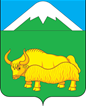 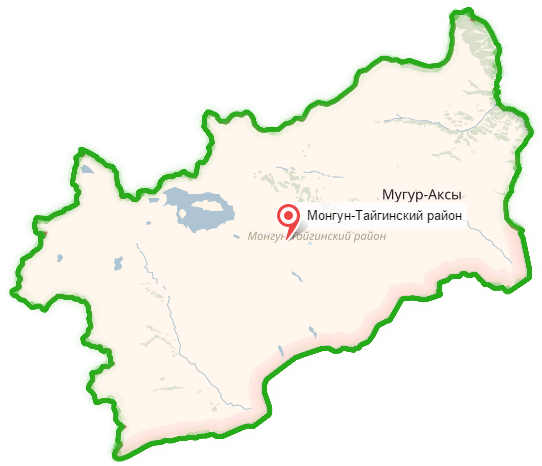 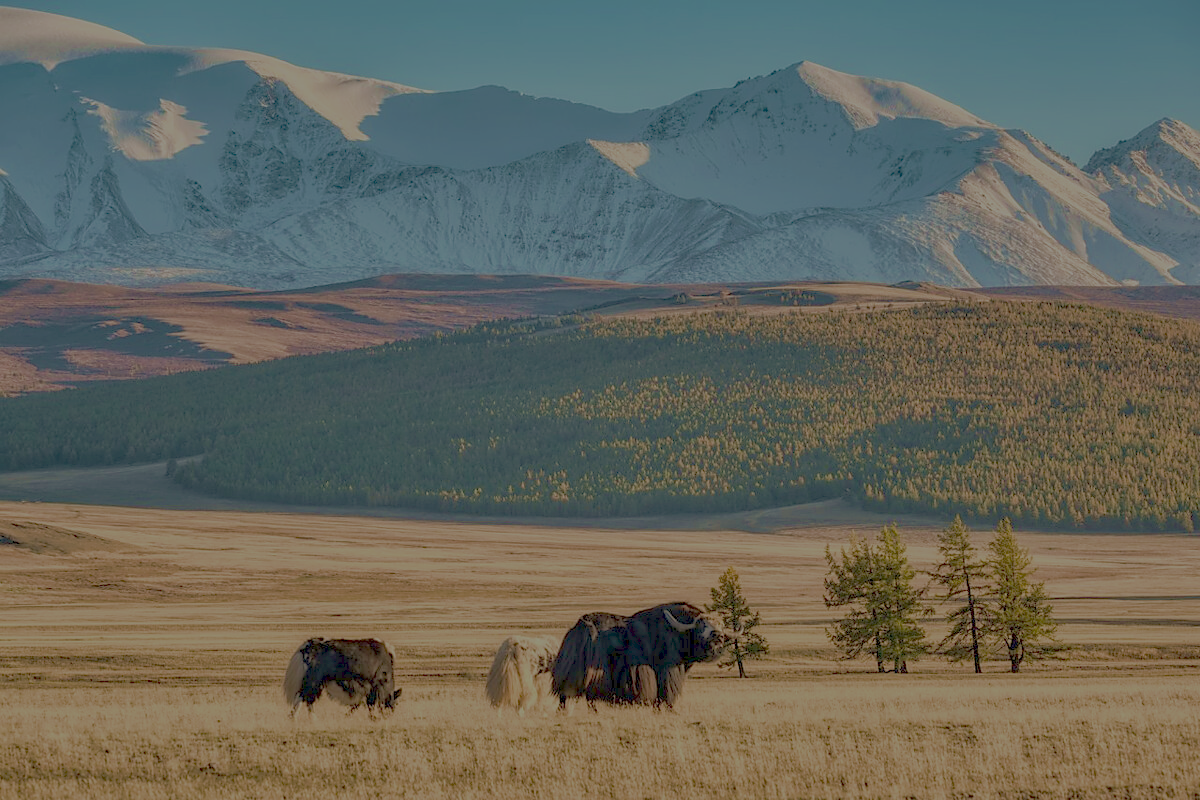 Бюджет для граждан  на 2024 год и на плановый период 2025-2026 годовмуниципального района«Монгун-Тайгинский кожуун Республики Тыва»
Бюджет
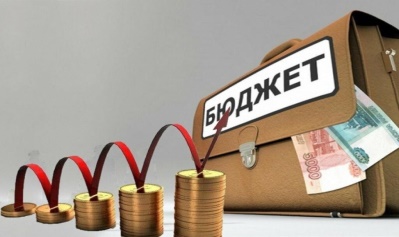 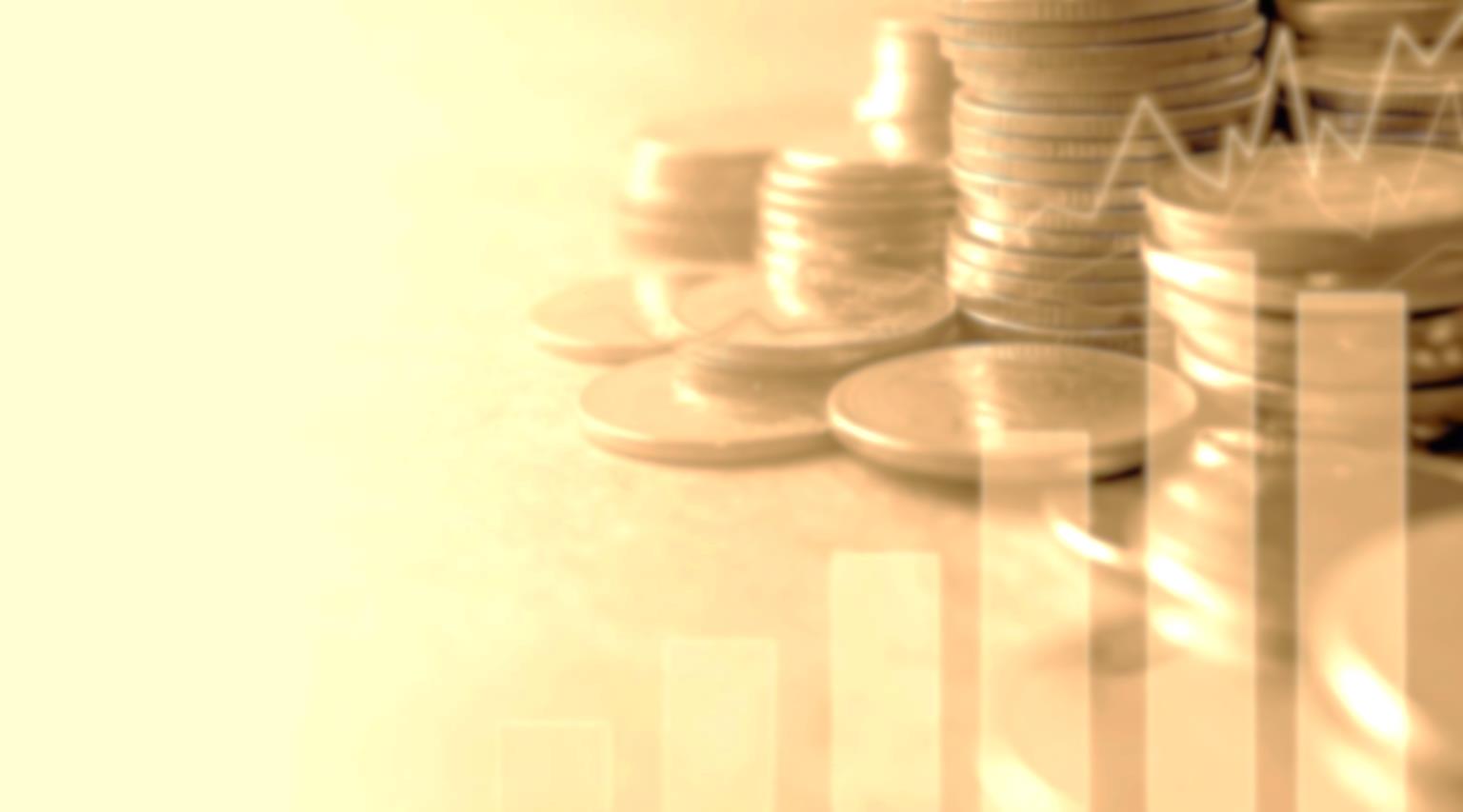 Форма образования и расходования денежных средств , предназначенных для финансового обеспечения задач и функций государства и местного самоуправления
ДОХОДЫ БЮДЖЕТА
поступающие в бюджет денежные средства, за исключением средств, являющихся в соответствии с Бюджетным Кодексом источниками финансирования дефицита бюджета
РАСХОДЫ БЮДЖЕТА
выплачиваемые из бюджета денежные средства, за исключением средств, являющихся в соответствии с Бюджетным Кодексом источниками финансирования дефицита бюджета
ПРОФИЦИТ БЮДЖЕТА
ДЕФИЦИТ БЮДЖЕТА
Превышение доходов бюджета над его расходами
Превышение расходов бюджета над его доходами
доходы
расходы
доходы
расходы
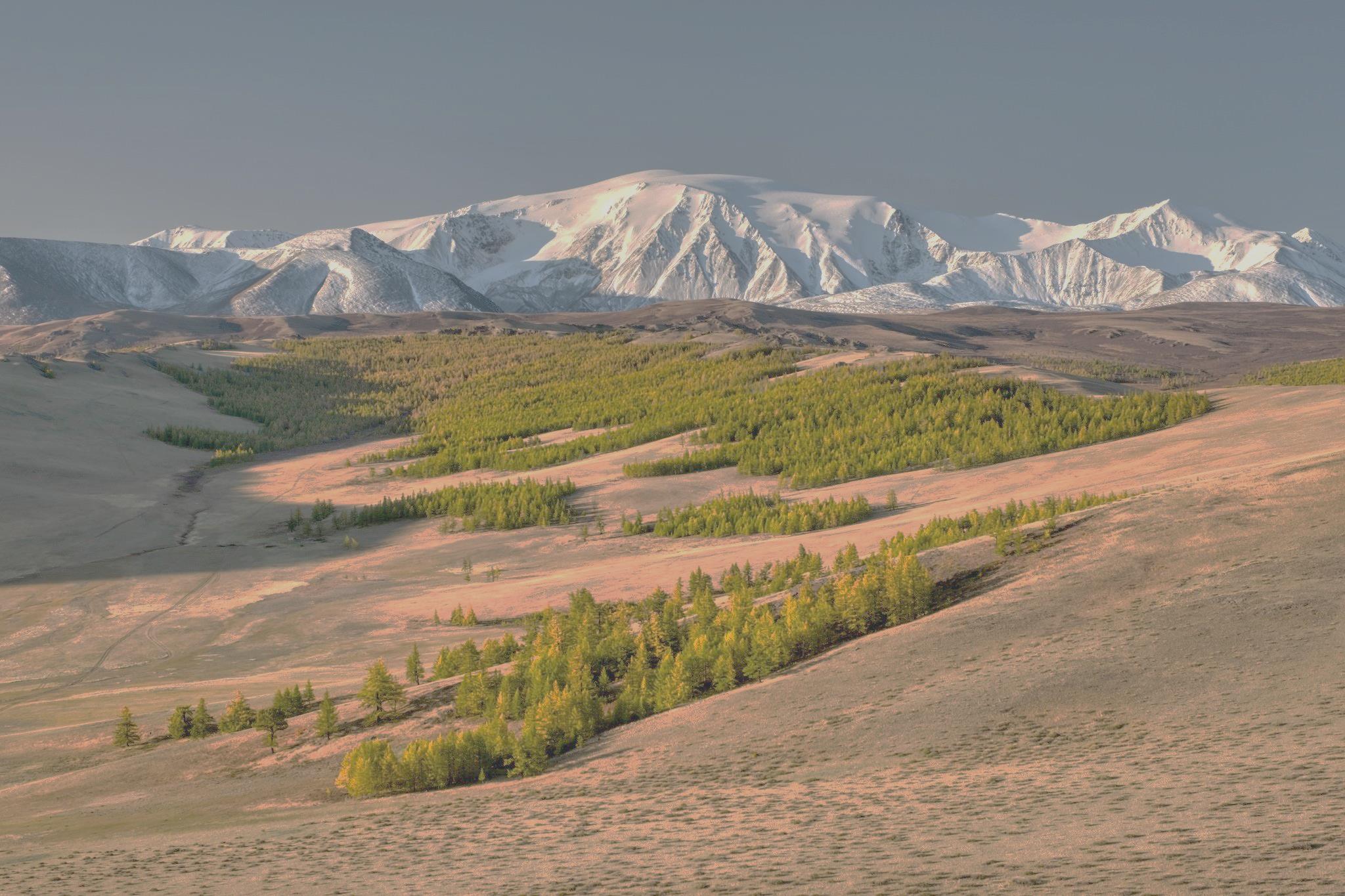 Структура бюджетной системы нашего кожууна
Консолидированный бюджет Монгун-Тайгинского района
Бюджет муниципального района
Бюджет сельского поселения Каргынсикй
Бюджет сельского поселения Моген-Буренский
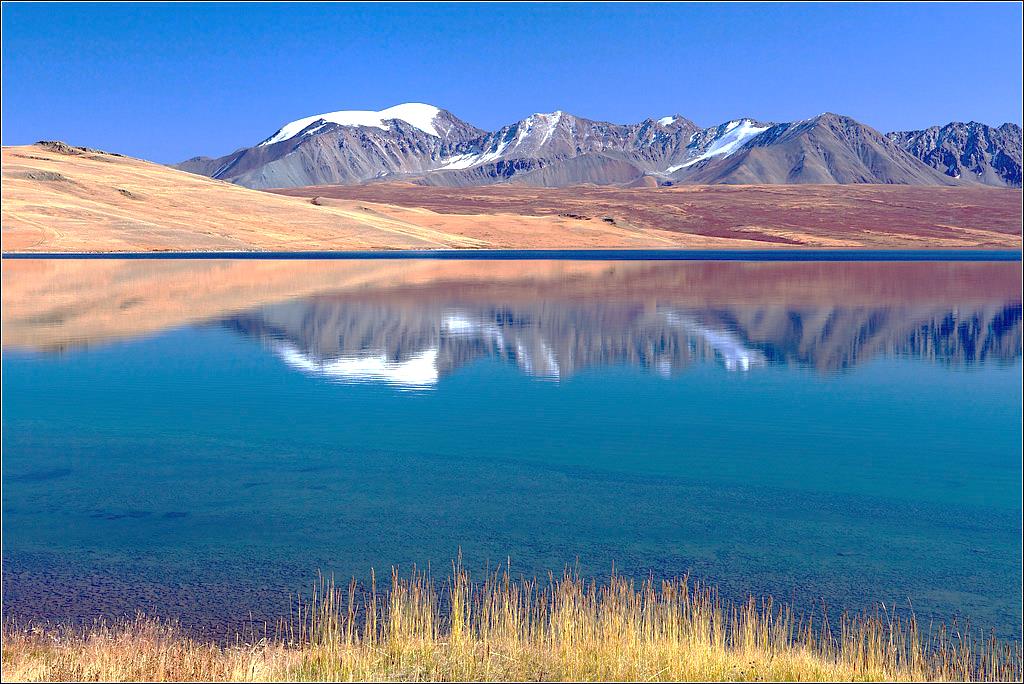 ДОХОДЫ
Налоговые
Безвозмездные поступления
Неналоговые
поступления от использования имущества,      штрафы, иные неналоговые поступления
поступления от уплаты федеральных, региональных и местных налогов
поступления из других бюджетов бюджетной системы Российской Федерации кроме налоговых и неналоговых доходов
Налог на доходы физических лиц;
Акцизы;
Налоги на совокупный доход;
Налог на имущество организаций;
Государственная пошлина.
Дотации;
Субсидии; 
Субвенции;
Иные межбюджетные трансферты.
Доходы от использования имущества, находящегося в государственной и муниципальной собственности;
Платежи при пользовании природными ресурсами;
Доходы от оказания платных услуг (работ) и компенсации затрат государства;
Доходы от продажи материальных и нематериальных активов;
Штрафы, санкции, возмещение ущерба.
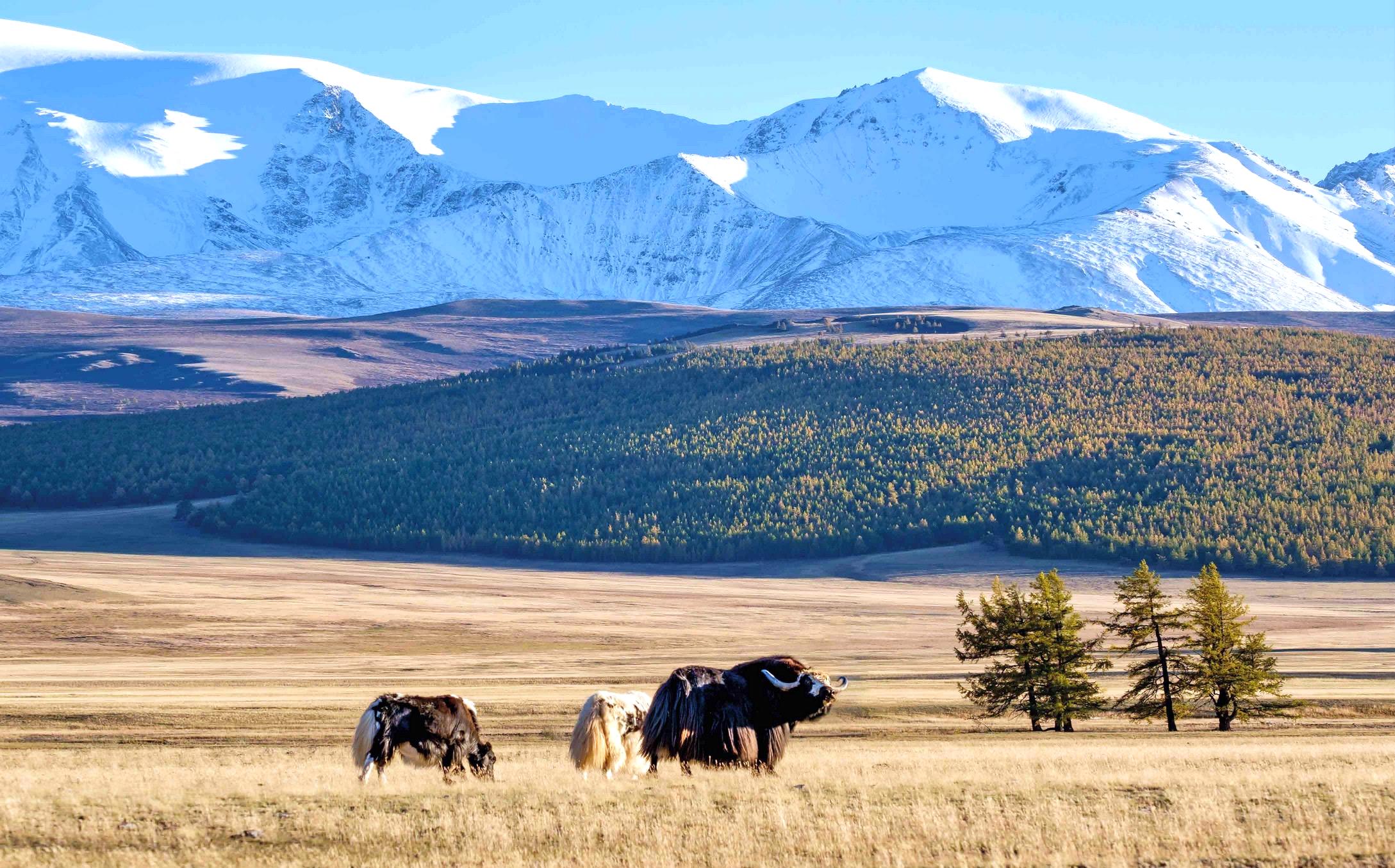 ЭТАПЫ БЮДЖЕТНОГО ПРОЦЕССА
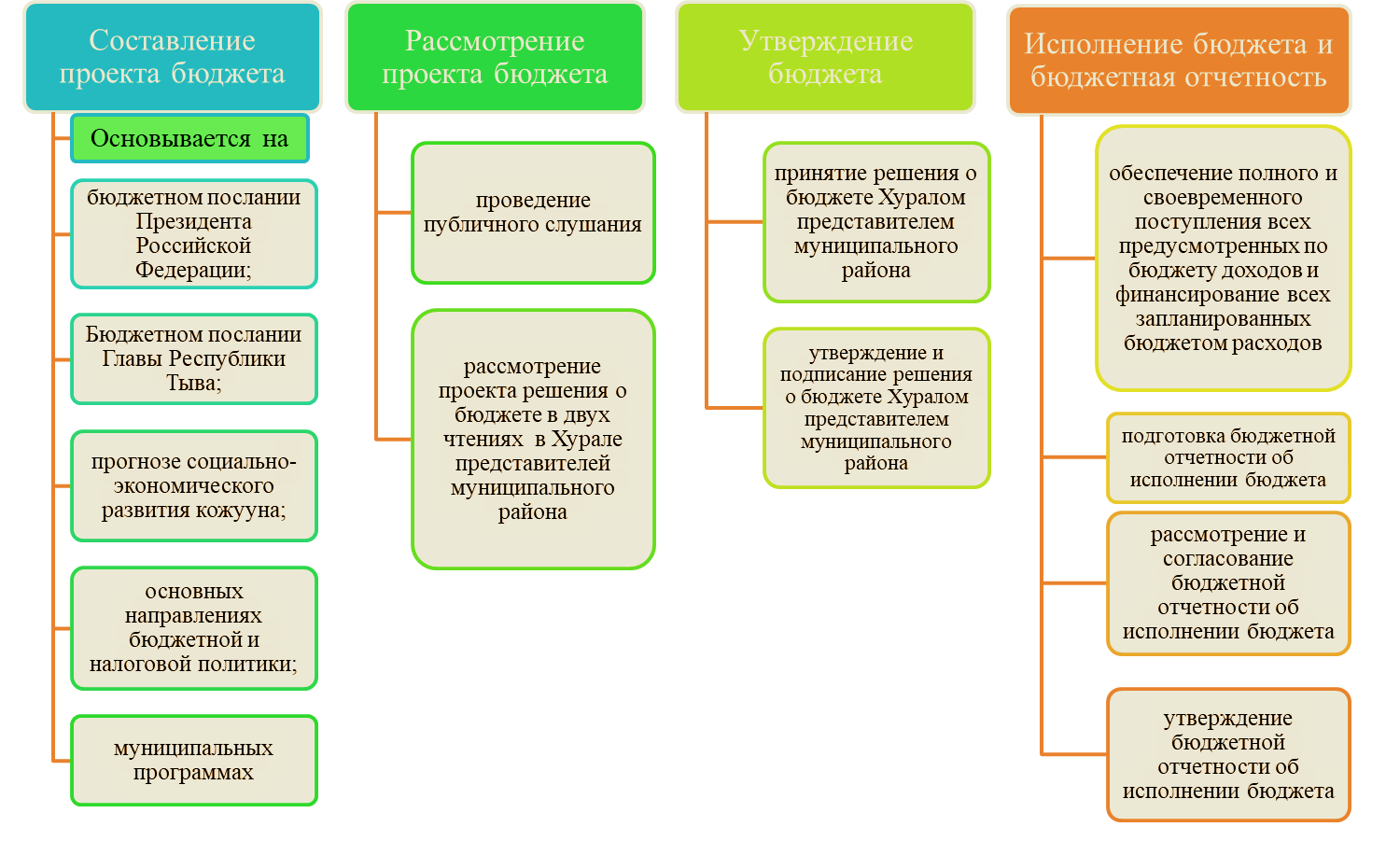 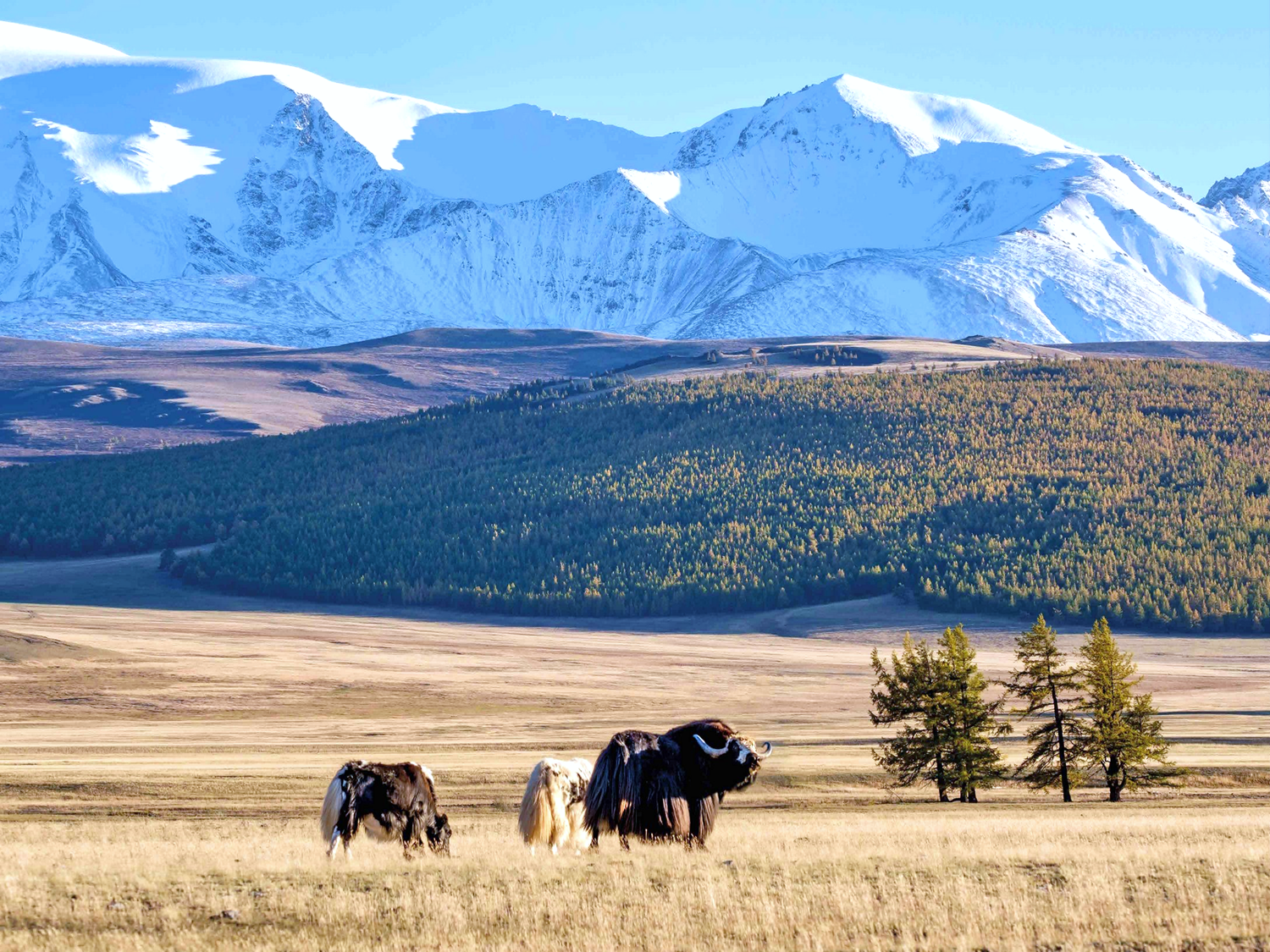 Основные направления бюджетной и налоговой политики муниципального района «Монгун-Тайгинский кожуун Республики Тыва» на 2024 год и плановый период 2025-2026 годов
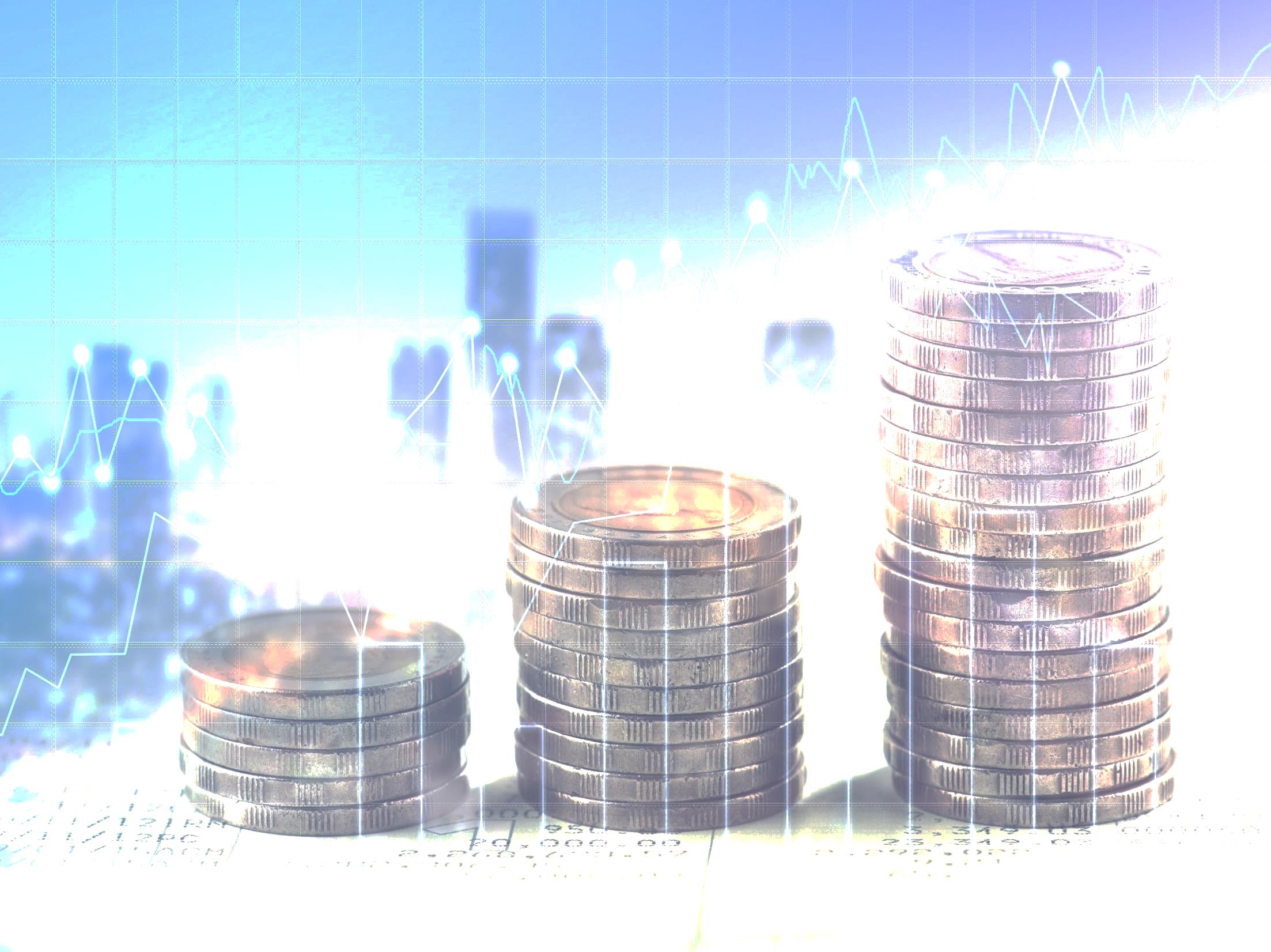 Основные характеристики бюджета муниципального района
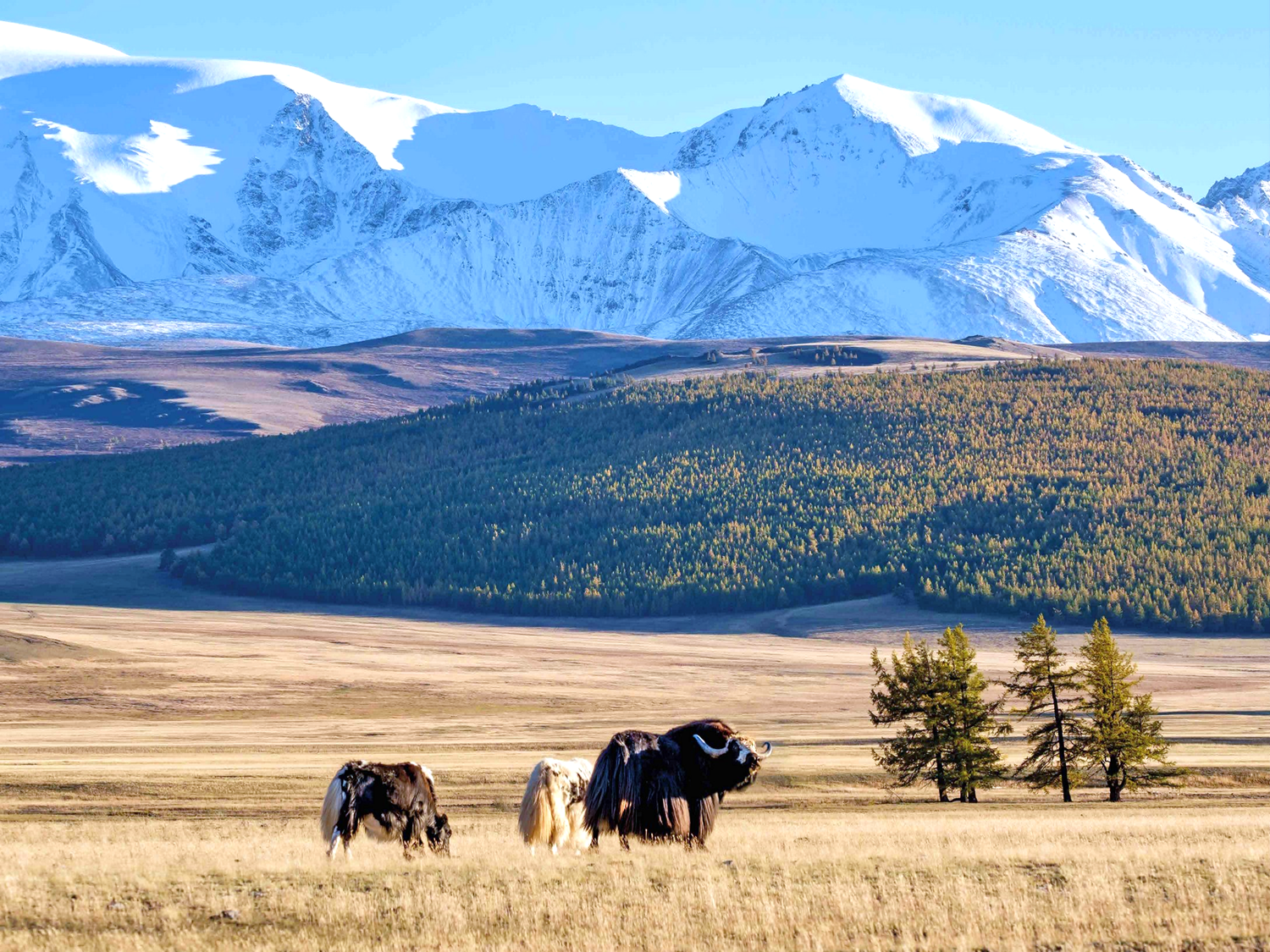 Динамика поступлений собственных доходов бюджета муниципального района «Монгун-Тайгинский кожуун Республики Тыва»  за период 2020-2026 годы
Динамика поступлений финансовой помощи муниципального района за период 2020-2026 годы
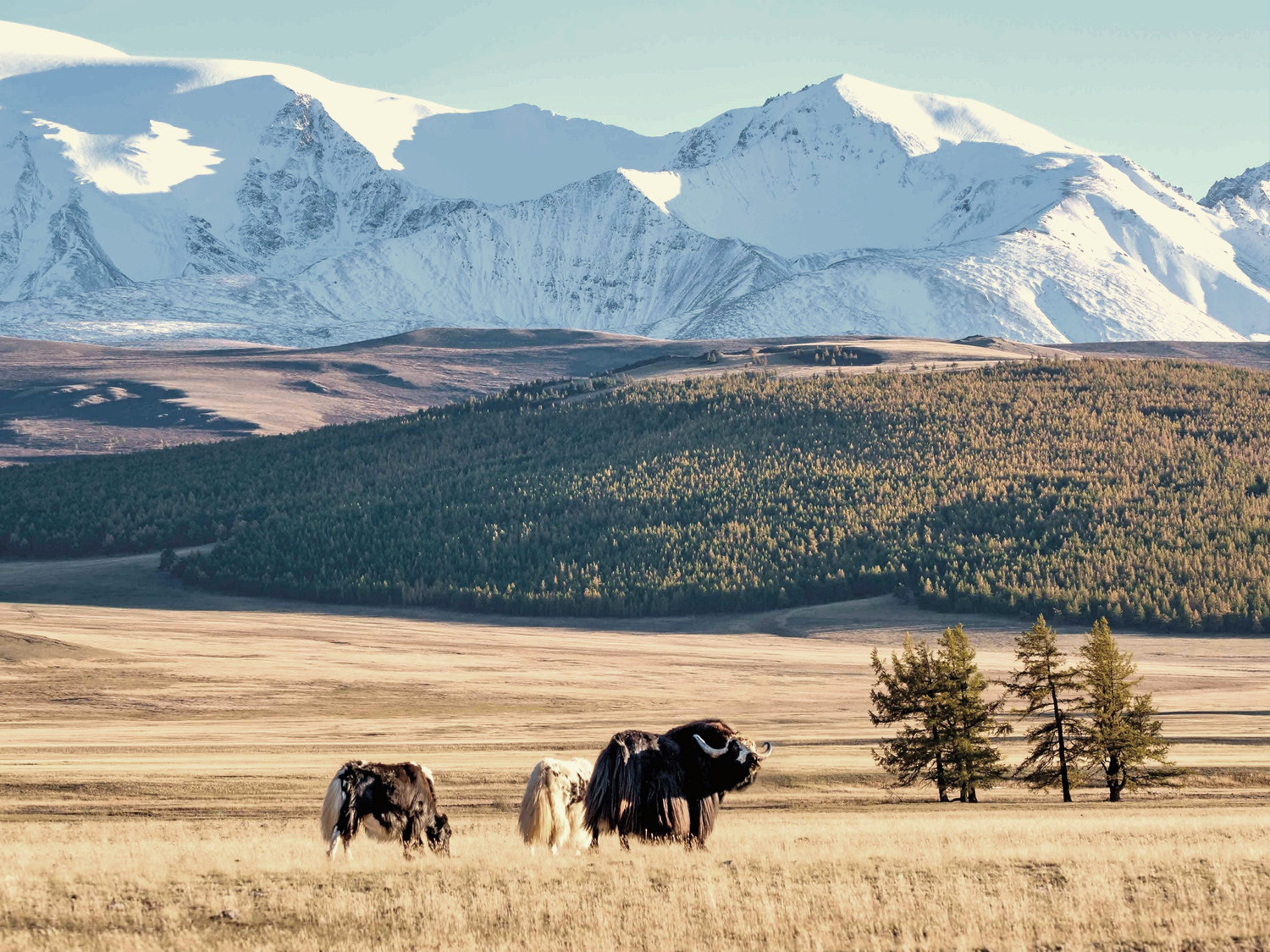 Доля и структура налоговых и неналоговых доходов бюджета муниципального района «Монгун-Тайгинский кожуун Республики Тыва»  на 2024 год
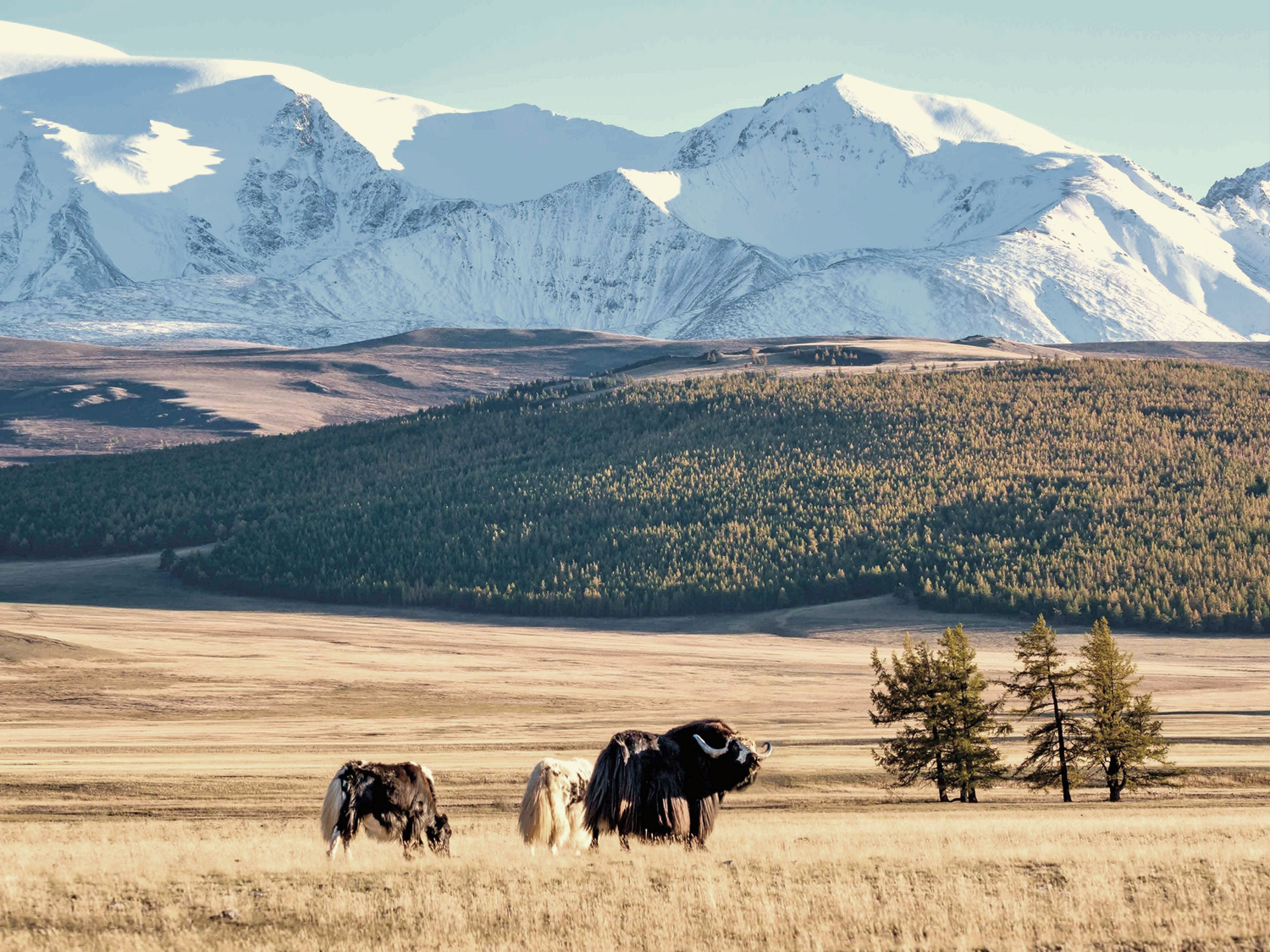 Доля и структура собственных доходов бюджета  муниципального района «Монгун-Тайгинский кожуун Республики» на 2024 год
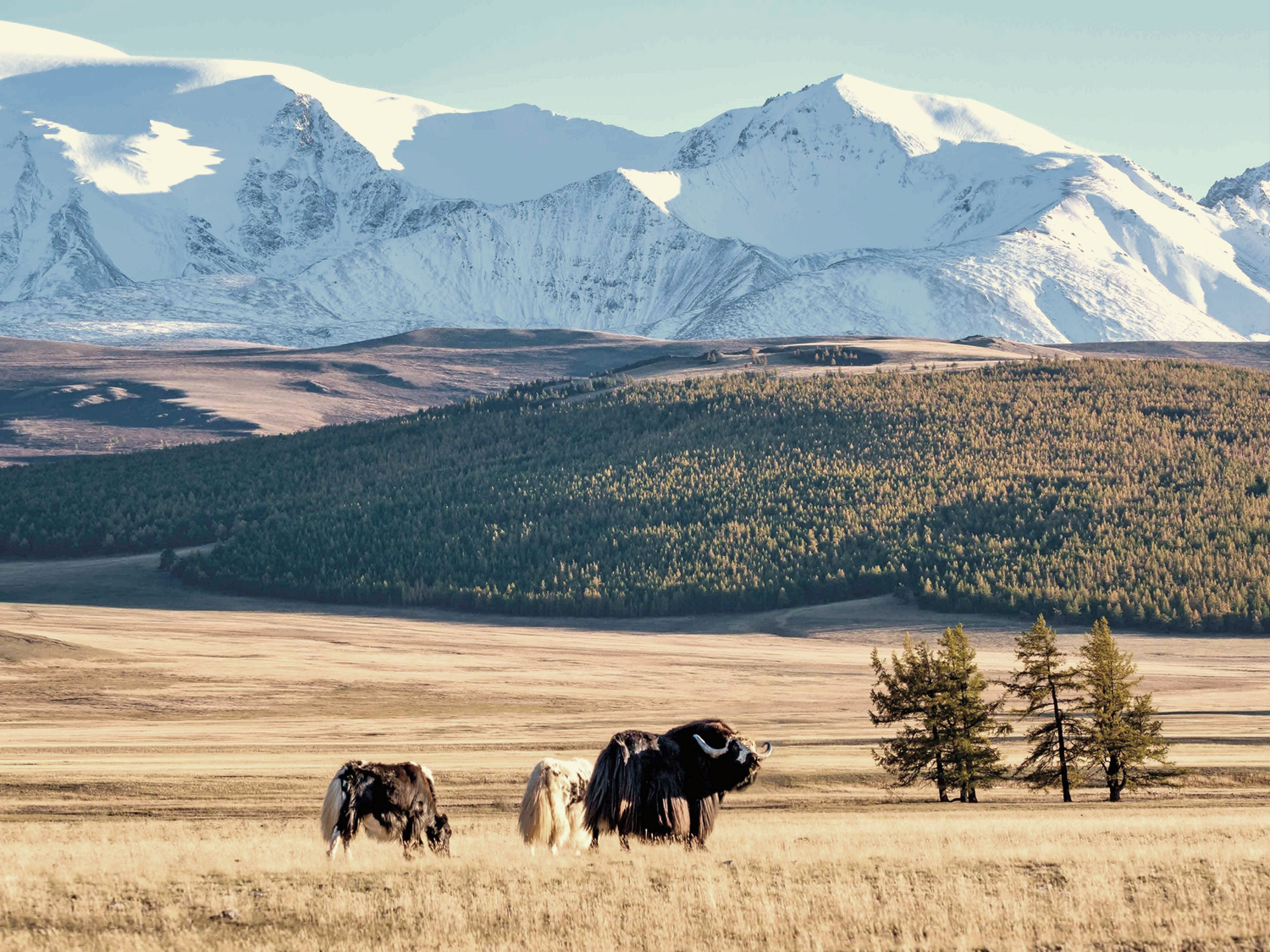 Структура расходов финансовой помощи 
бюджета муниципального района
 «Монгун-Тайгинский кожуун Республики Тыва»  на 2024 год
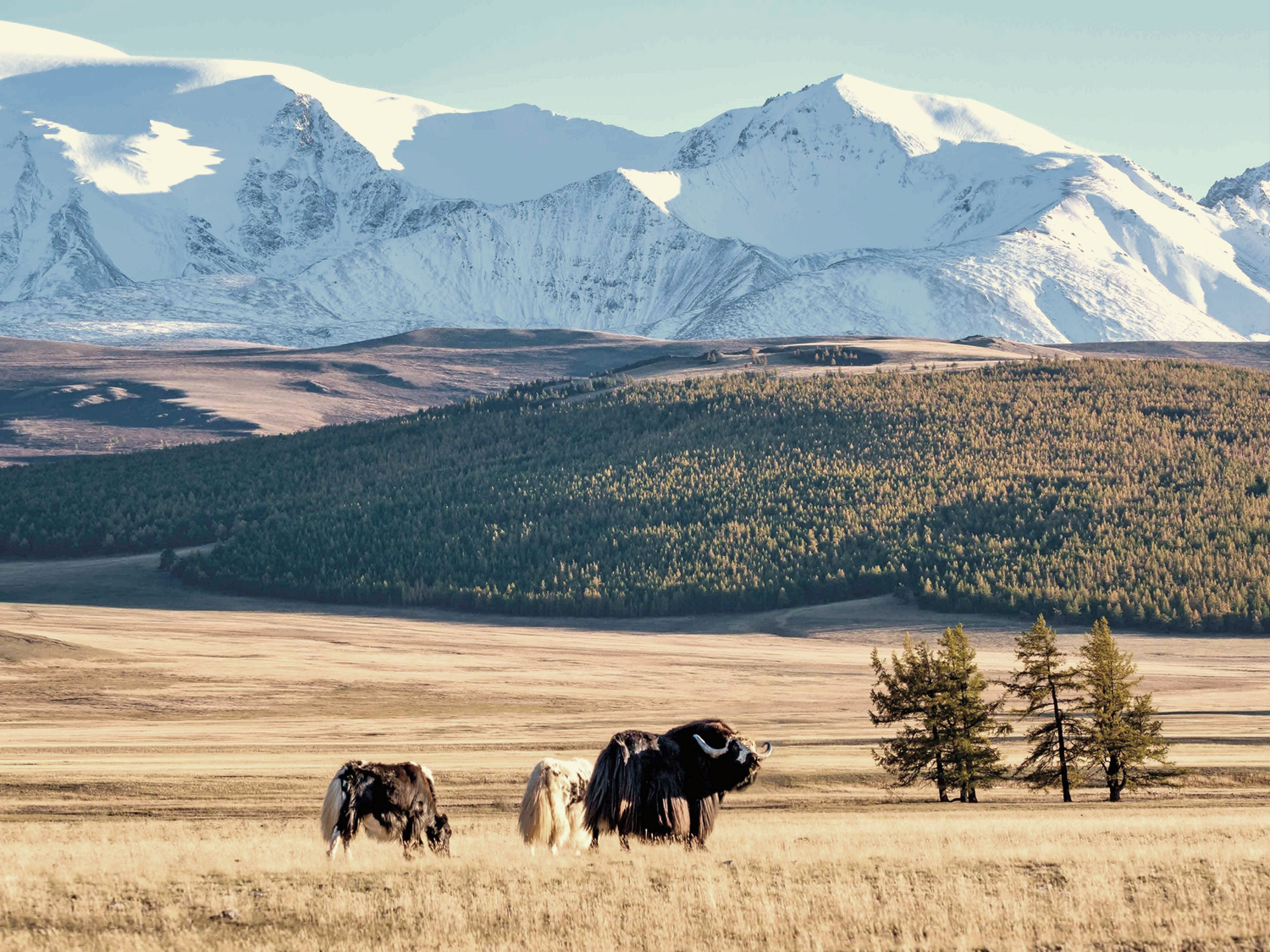 Структура и доля расходов  финансовой помощи бюджета муниципального
 района «Монгун-Тайгинский кожуун Республики Тыва»  на 2024 год
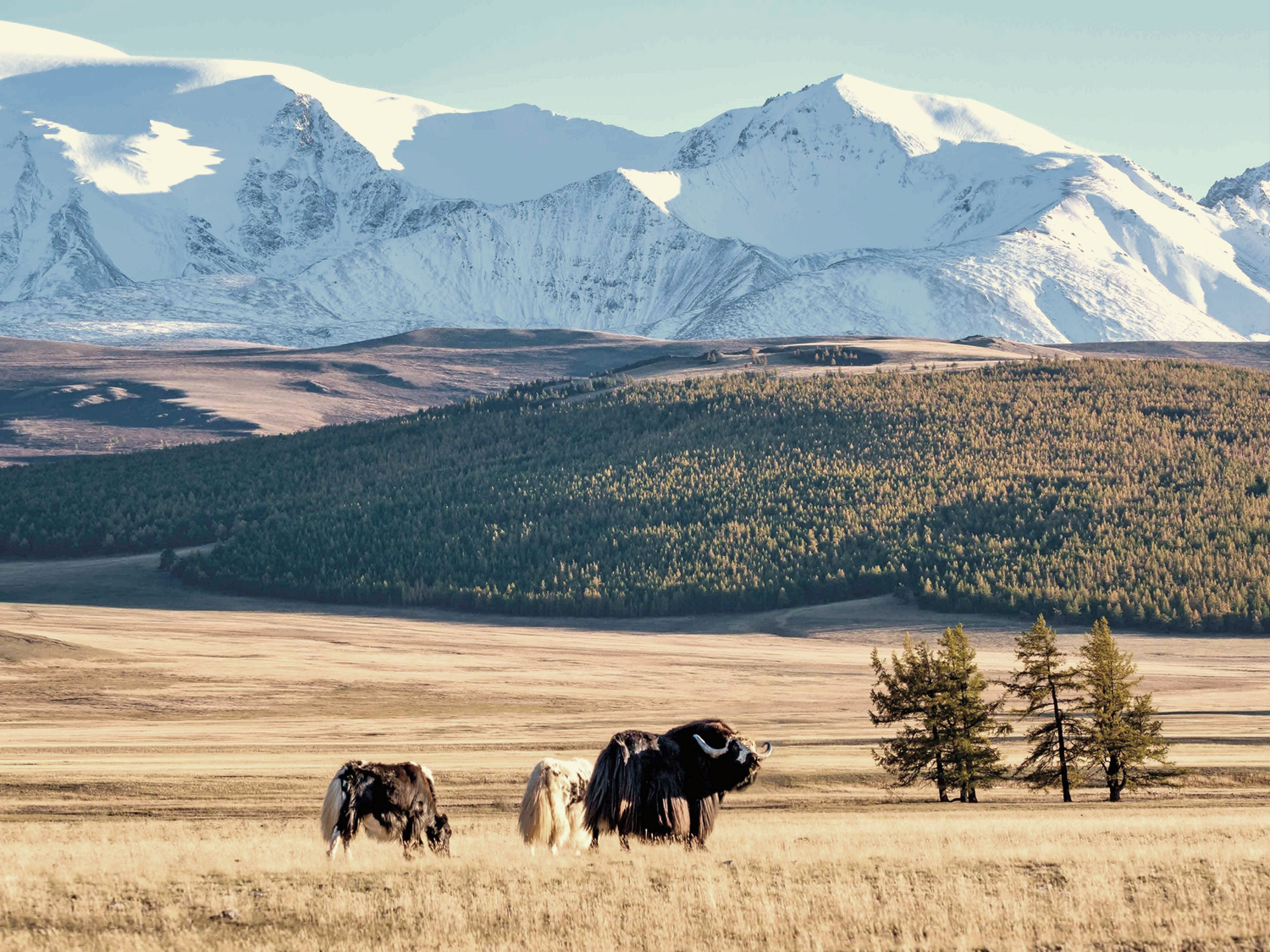 Расходы бюджетных средств по учреждениям на 2023 год
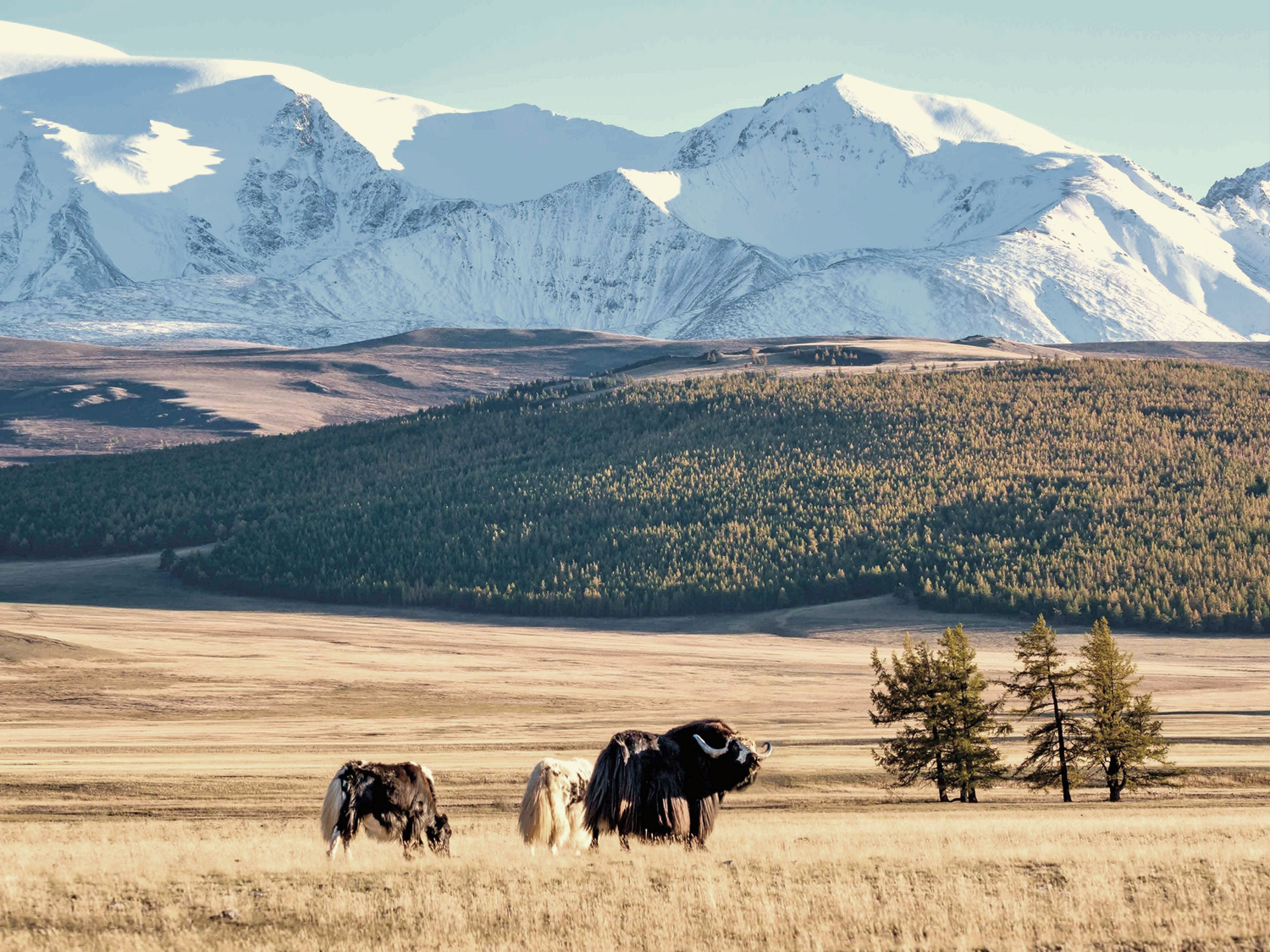 Динамика роста фонда оплаты труда 
за период 2017 - 2023 годы
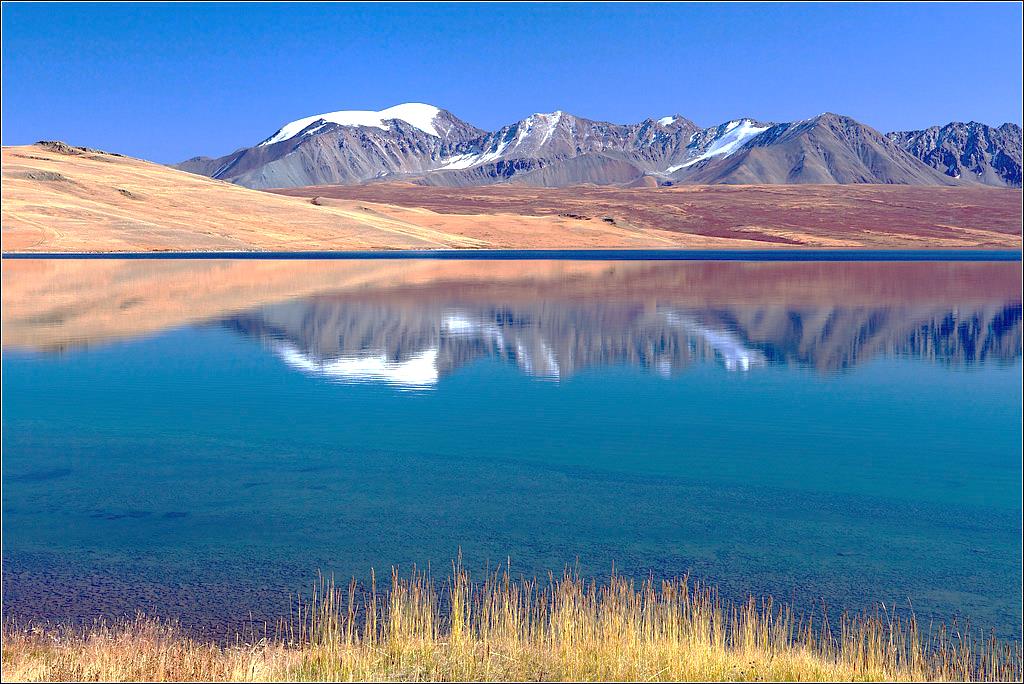 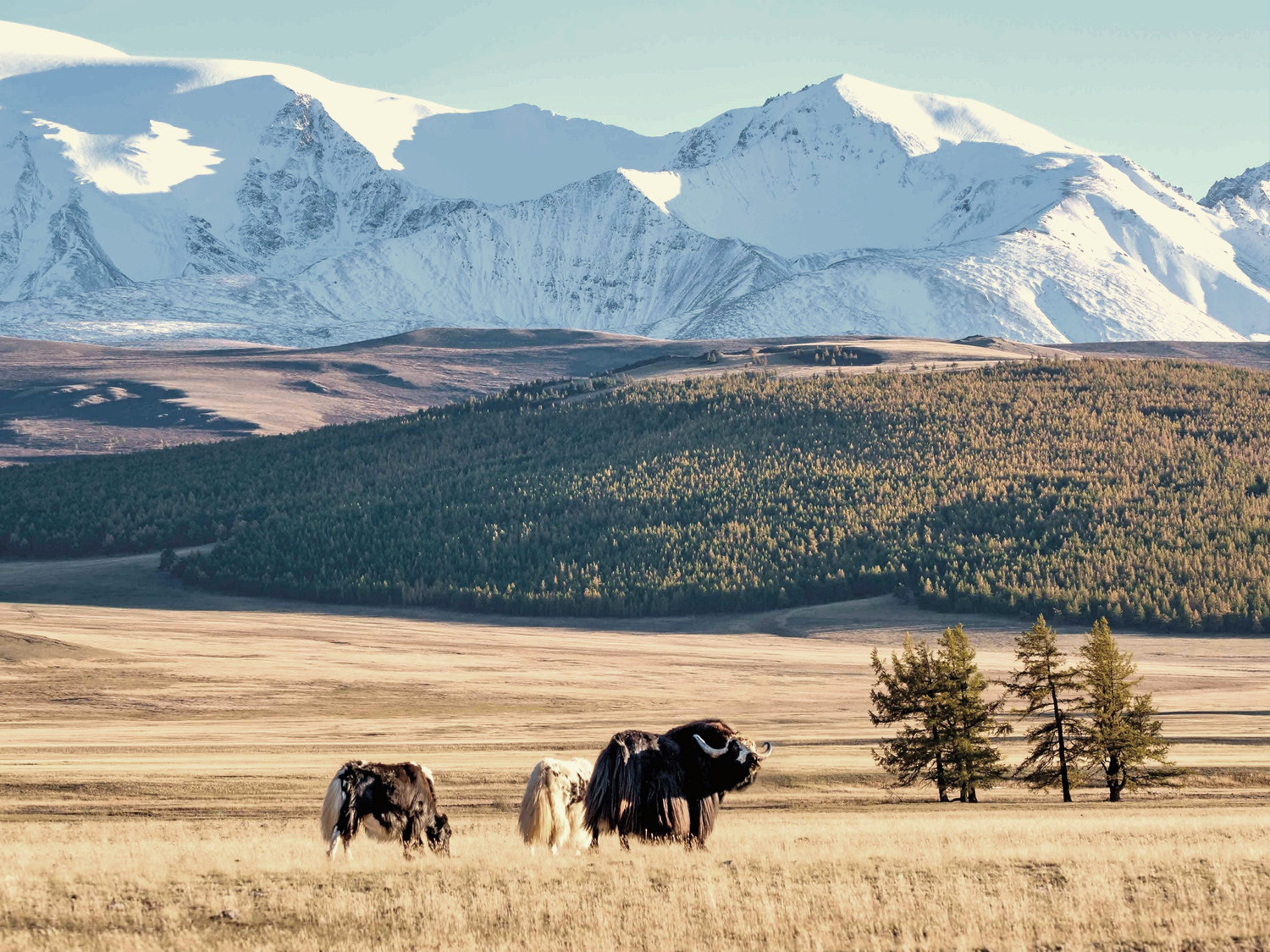 Дорожный фонд за период 2020-2024 годы
Динамика дорожного фонда за периоды 2019-2024 годы
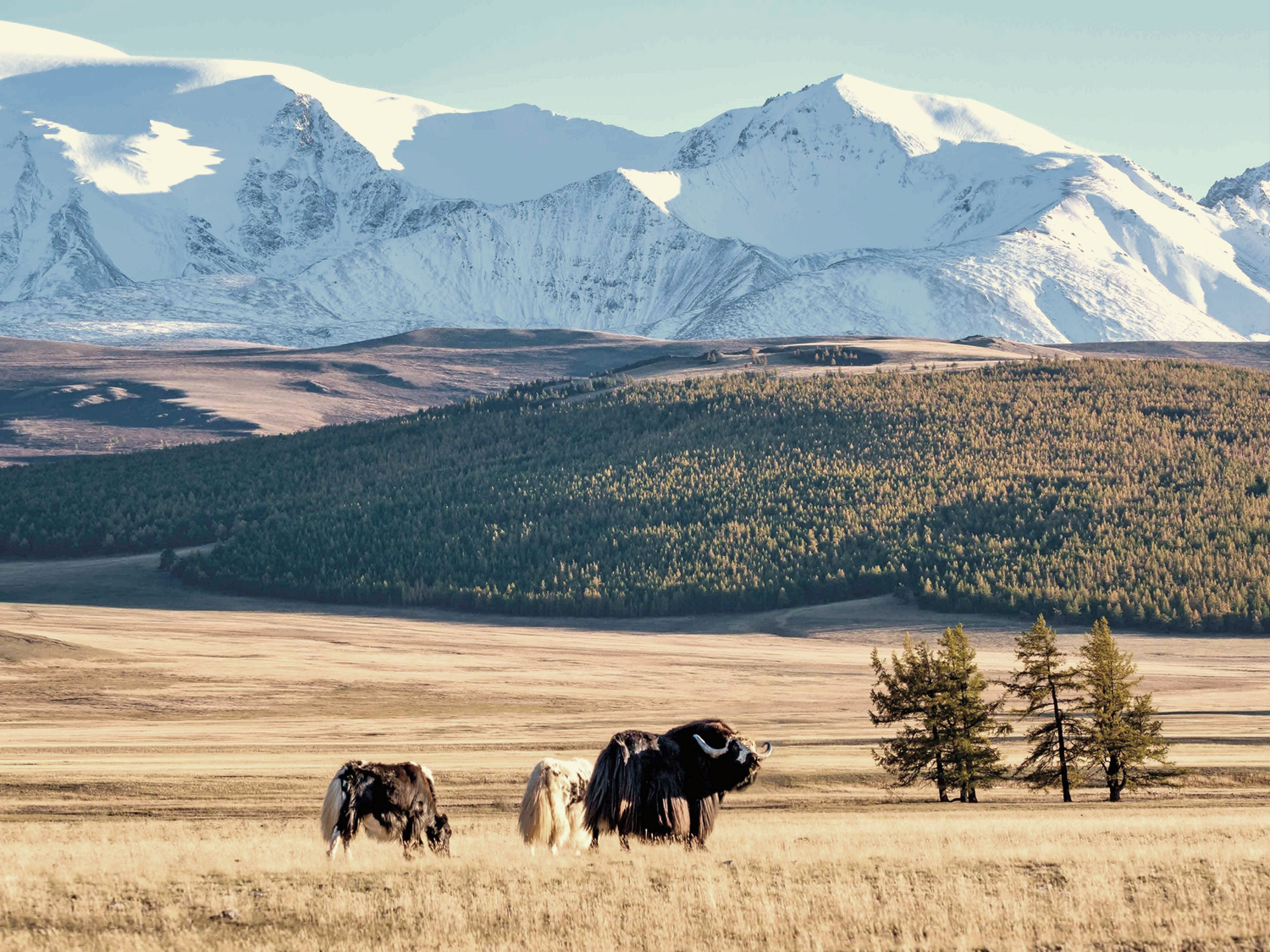 Объекты капитального строительства и реконструкции  муниципальной собственности на 2024 год, тыс. руб.
Муниципальный бюджет
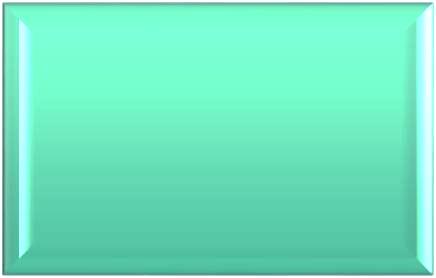 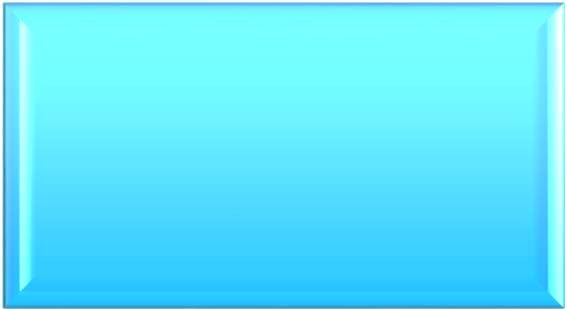 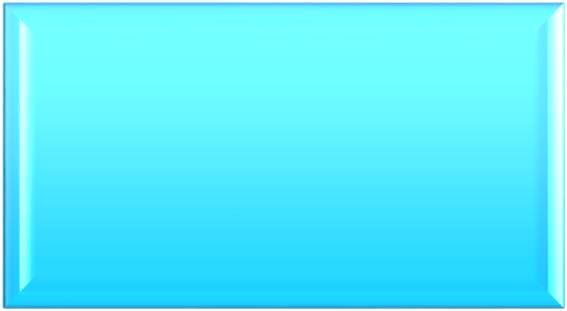 Обеспечение жильем молодых семей в Монгун-Тайгинском районе 2550,4 тыс. руб (из республиканского бюджета 2500,4 тыс. руб, из муниципального бюджета 
50 тыс. руб.)
Комплексное развитие сельских территорий  Монгун-Тайгинского кожууна 1330 тыс. рублей (из муниципального бюджета 1284 тыс. руб.)
Формирование комфортной городской среды 2062 тыс. рублей (из республиканского бюджета 21 тыс. руб, из муниципального бюджета 41 тыс. руб.)
Республиканский бюджет
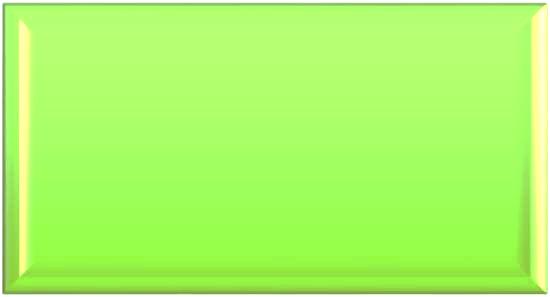 Строительство новой школы с. Кызыл-Хая, 228 млн. руб 
(из федерального бюджета 202 млн. руб, из республиканского бюджета 26 тыс. руб.)
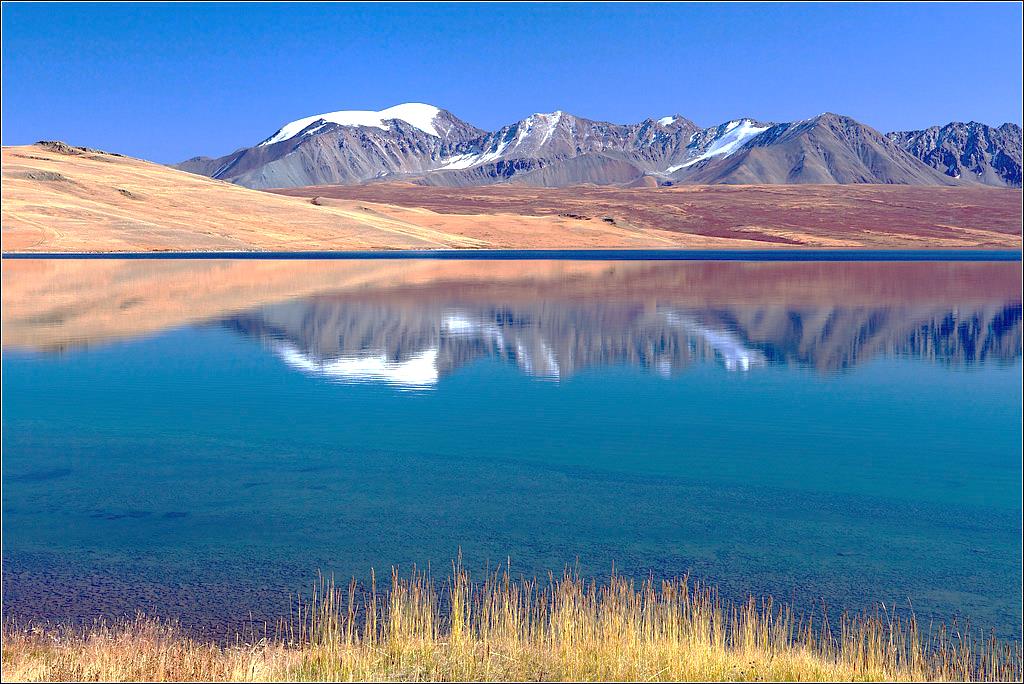 Благодарю за внимание